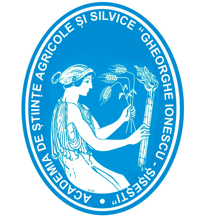 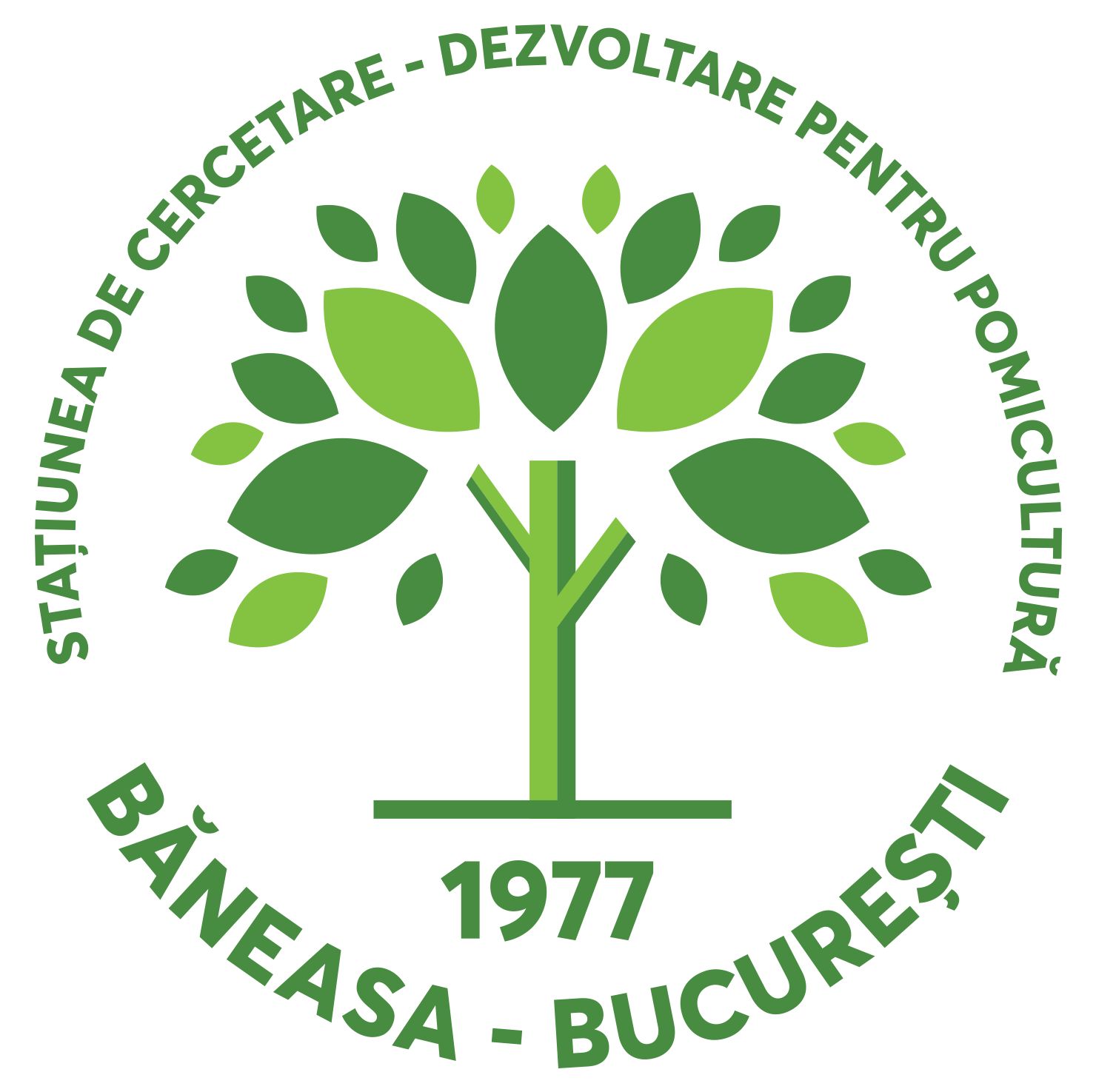 CONFERINȚA NAȚIONALĂ “ANIVERSAREA ICAR”
Ediția IV – 29 mai 2025
THE GENETIC HERITAGE OF RSFG BĂNEASA: PAST AND FUTURE PERSPECTIVES
MOLOȘAG Ailin, OLTENACU Cătălin Viorel*, OLTENACU Nicoleta, OLARU Mihaela, UDREA BRASLĂ Andreea, DRAGOMIR Damian, DOGARU Mihaela, HOLT Vlăduț
Correspondence address*: oltenacu_viorel@yahoo.com

Research and Development Station for Fruit Tree Growing Băneasa, 4 Ion Ionescu de la Brad Boulevard, Sector 1, Bucharest, Romania, Phone +40 212 330 613, Fax +40 212 330 614; E-mail secretariat@scdpbaneasa.ro
INTRODUCTION
          Fruit breeding at RSFG Băneasa began with Romania’s first structured peach improvement program. Through the work of breeders like Viorica Bălan (apricot) and Antonia Ivașcu (peach), the station became a national leader. Key achievements include improved fruit quality, disease resistance, and climate adaptability, reflected in numerous cultivars now grown across Romania.
MATERIAL AND METHODS
          The breeding programs at RSFG Băneasa used a comprehensive germplasm base: over 650 apricot genotypes and 670 peach and nectarine accessions, including Romanian landraces and introductions from China, the U.S., and Western Europe.
          Conventional methods were applied, including controlled hybridization, backcrossing, and self-pollination, generating diverse F₁, F₂, and backcross populations. In apricot, a diallel crossing scheme was used among selected parents to improve fruit quality and disease resistance.
          Open pollination in germplasm orchards served as an additional source of genetic variability. Physical mutagenesis was also employed: apricot buds were irradiated with cobalt-60 (⁶⁰Co) at 0.3 KR to induce compact growth and biochemical changes.
          Selection criteria included fruit quality (soluble solids, firmness, aroma), resistance to diseases (e.g., Monilinia, Stigmina, PPV), phenological traits (bloom time, ripening period), and tree architecture (vigor, spur formation).
          Field evaluation was conducted under temperate-continental conditions at Băneasa and other trial sites. Promising hybrids were monitored across seasons for yield, adaptability, and stability.
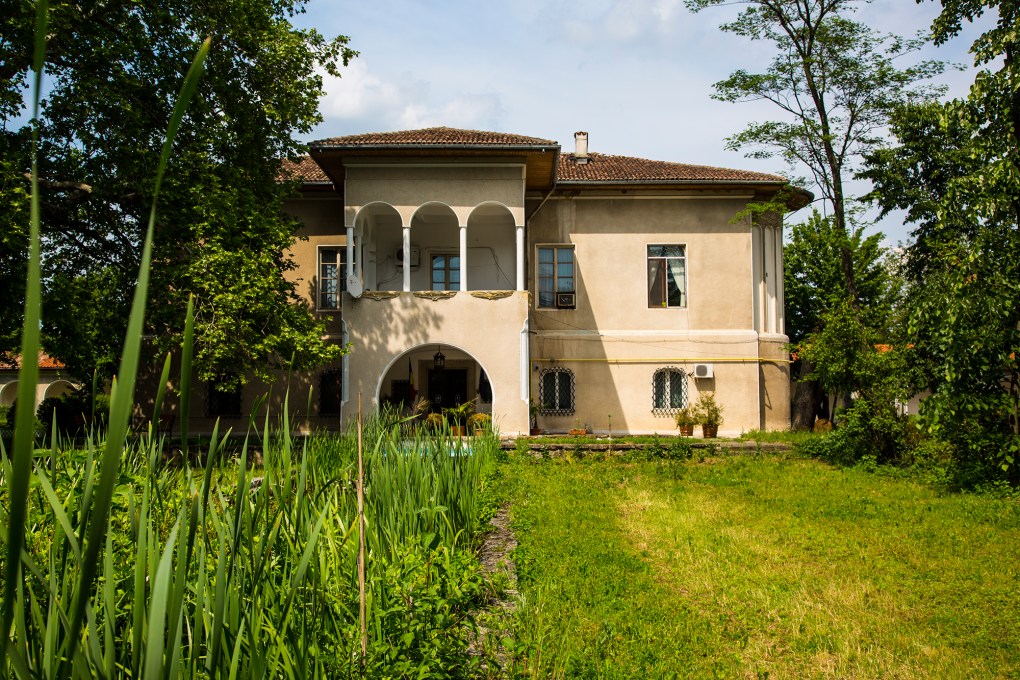 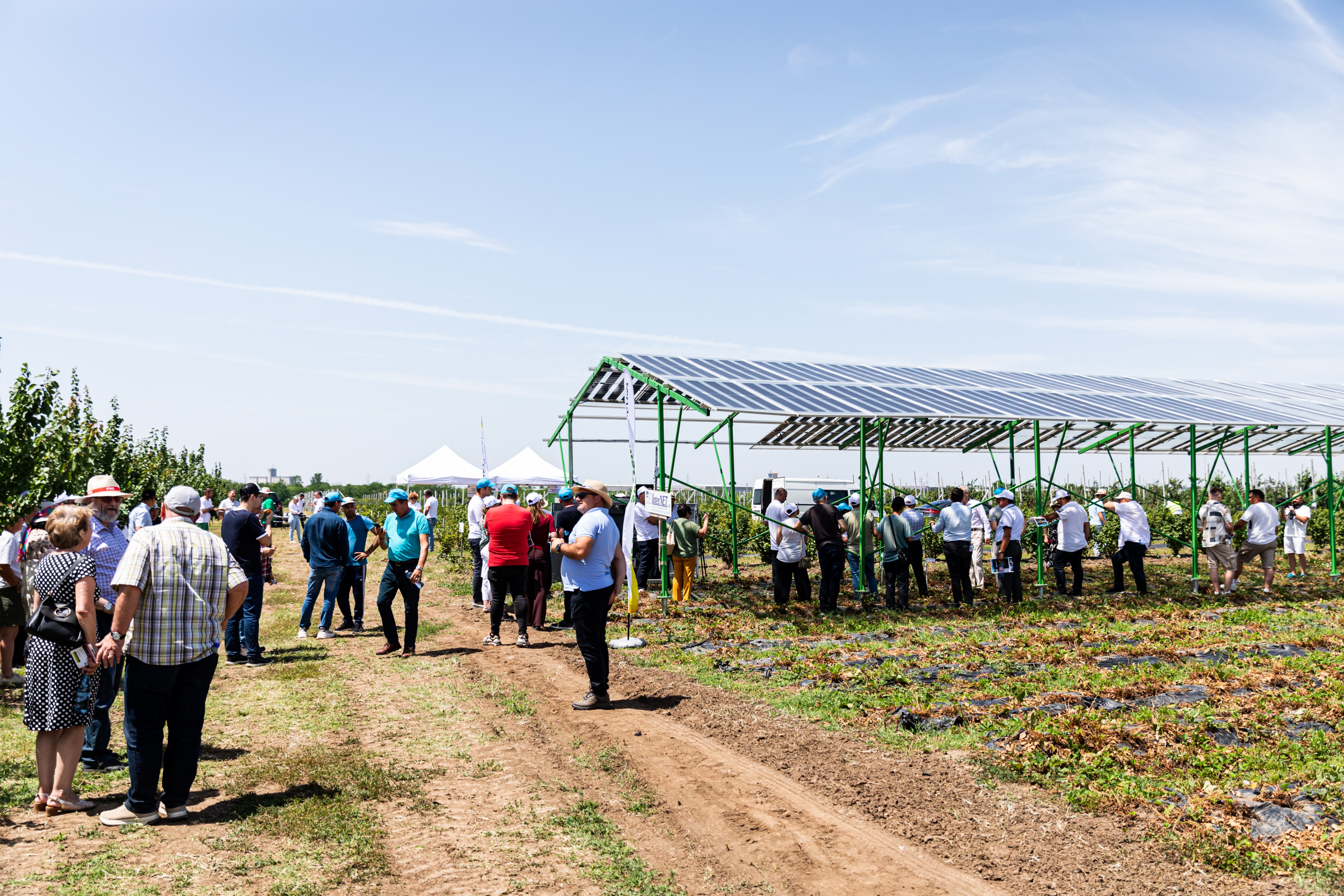 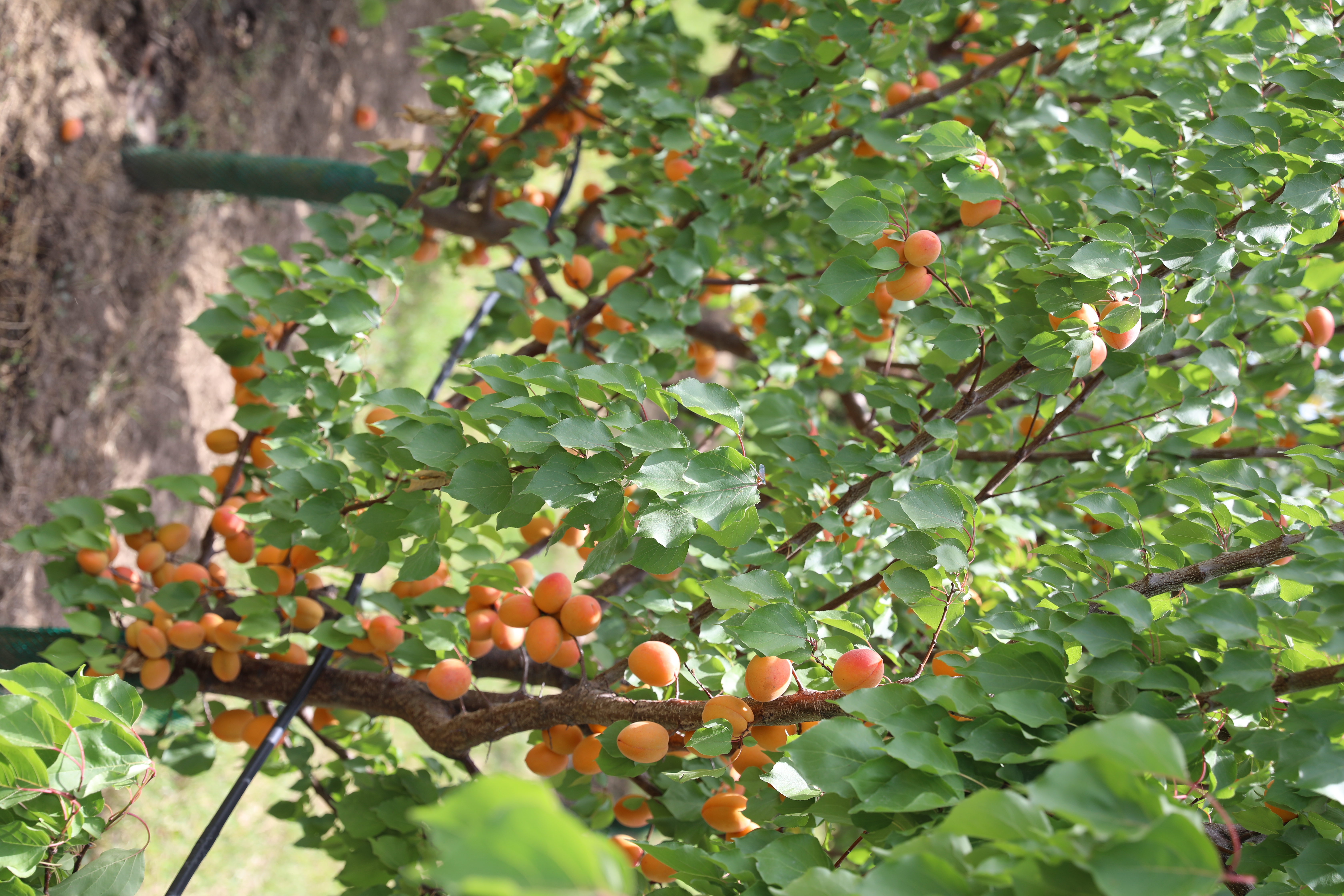 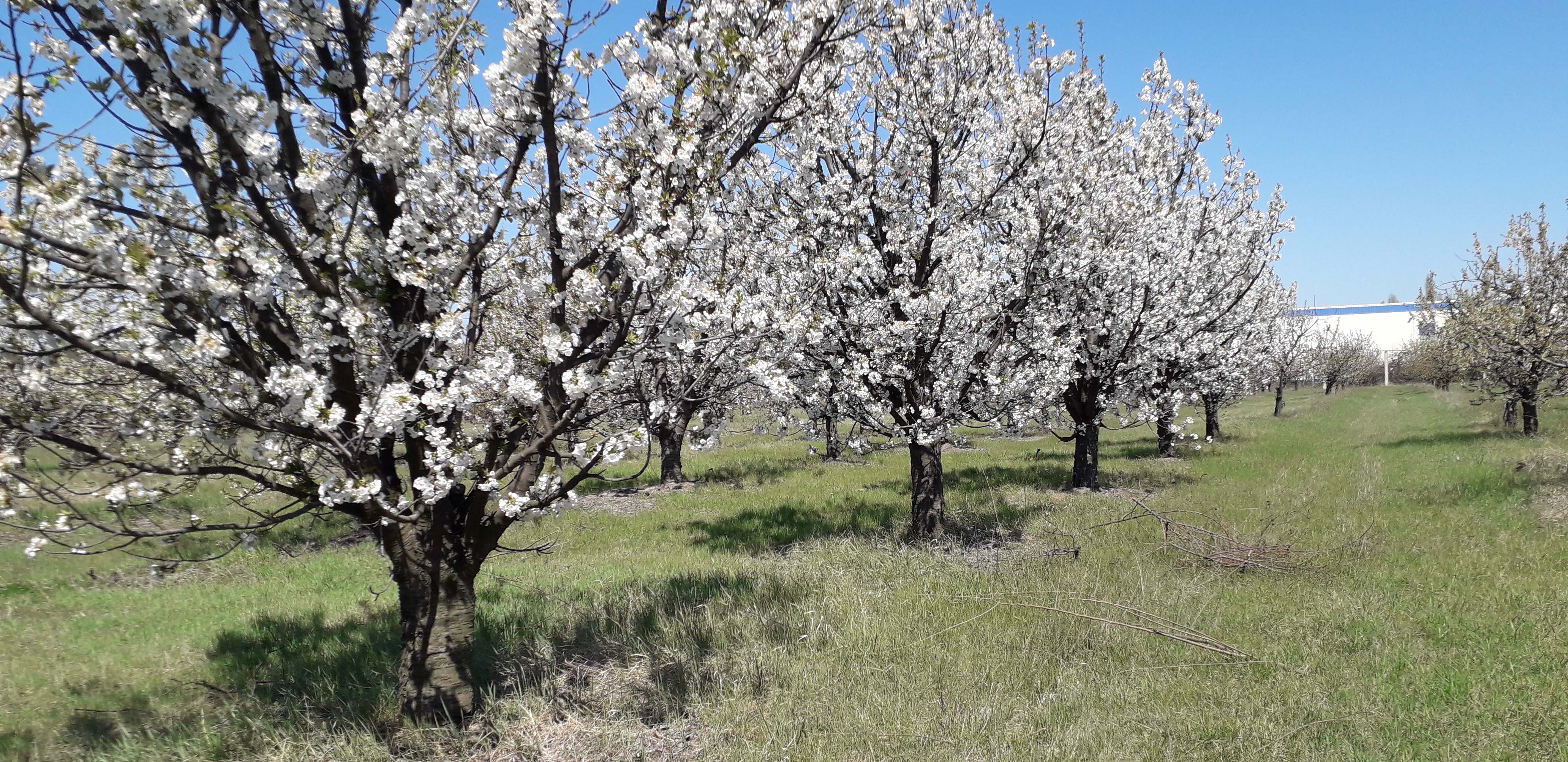 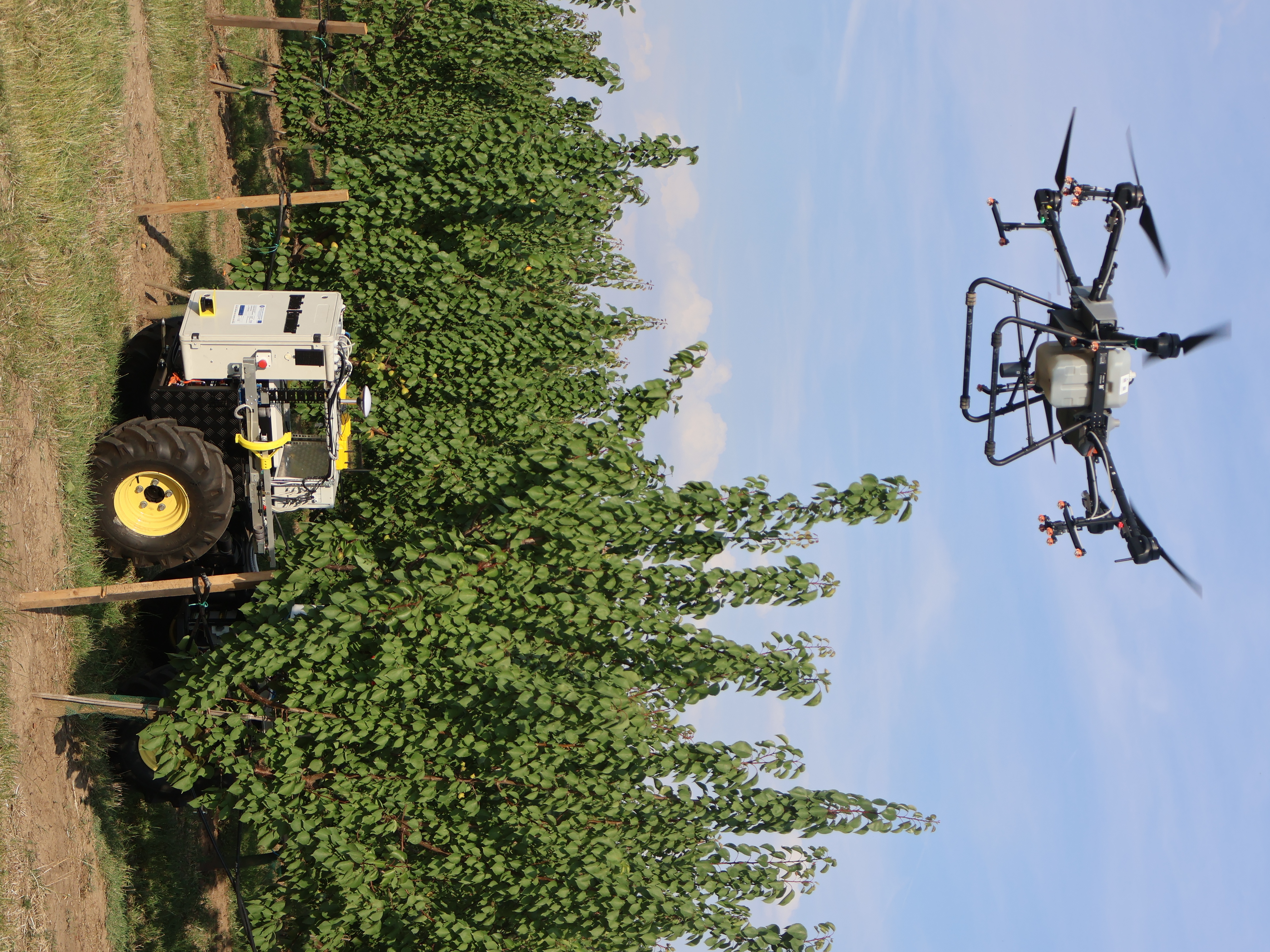 RESULTS AND DISCUSSION
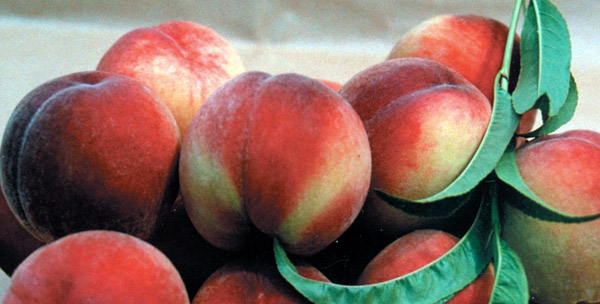 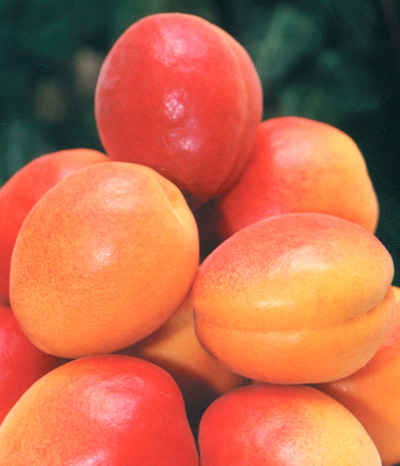 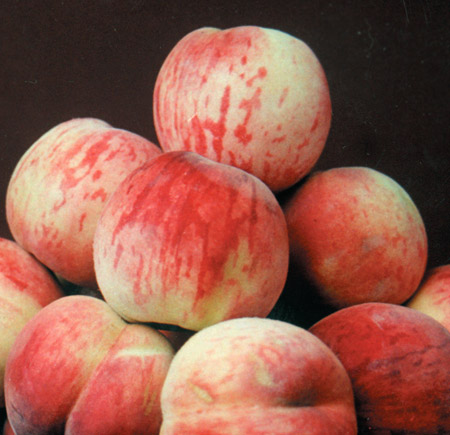 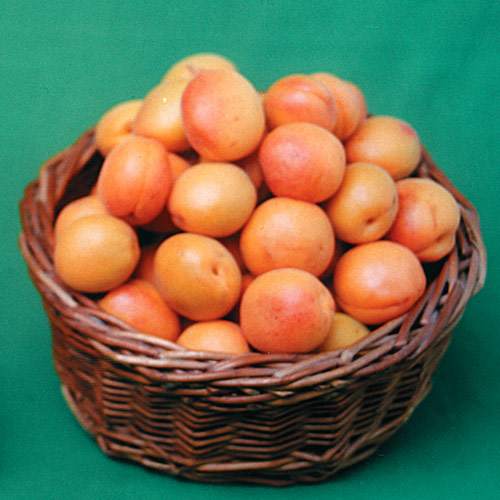 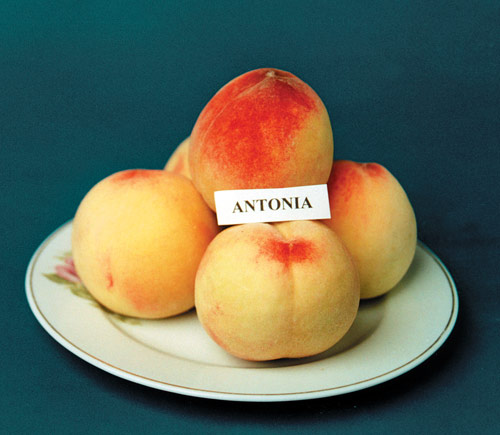 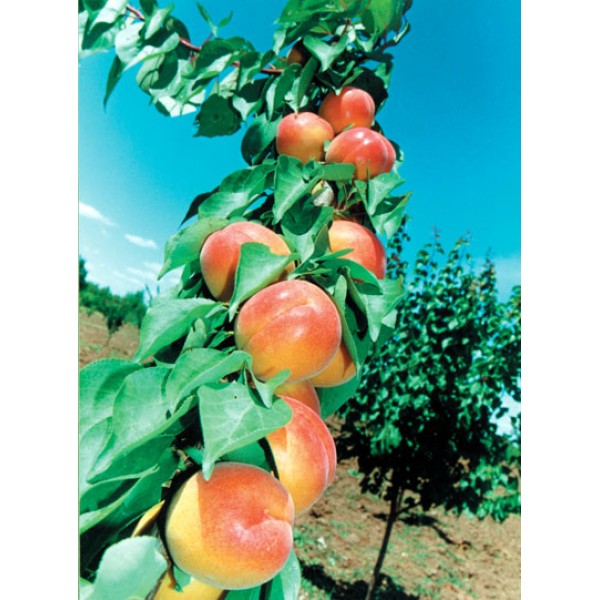 CONCLUSIONS 
The genetic improvement programs at RSFG Băneasa have produced resilient and productive apricot and peach cultivars, supported by extensive germplasm resources. These breeding outcomes result from decades of targeted hybridization, selection, and mutation breeding. Cultivars developed at the station combine extended harvest seasons, superior flavor, and resistance to cold, drought, and multiple pathogens, ensuring reduced chemical dependence. Adapted to Romania’s agroclimatic conditions, these varieties meet both grower needs and consumer expectations. The integration of molecular tools ensures future-ready strategies to tackle climate change and evolving biotic pressures.
ACKNOWLEDGEMENTS 
The authors thank RSFG Băneasa and ASAS for their contributions to fruit tree breeding and genetic resource conservation. This work was supported by SCDP Băneasa, ICDP Pitești-Mărăcineni, and the ASAS Thematic Plan 2021–2027.